Vysoká škola technická a ekonomická Katedra dopravy a logistiky Analýza dopravní obslužnosti zvoleného regionu
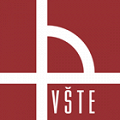 Autorka bakalářské práce:				Michaela Bastlová	
Vedoucí bakalářské práce:				Ing. Ladislav Bartuška	
Oponent bakalářské práce:				Ing. Jindřich Ježek, Ph.D.	
České Budějovice, Červen  2016
Osnova
Motivace k řešení daného regionu
Cíl bakalářské práce
Popis zvoleného regionu
Motivace k řešení daného regionu
Osobní vztah k mikroregionu Dačicko
Dopravní problematika
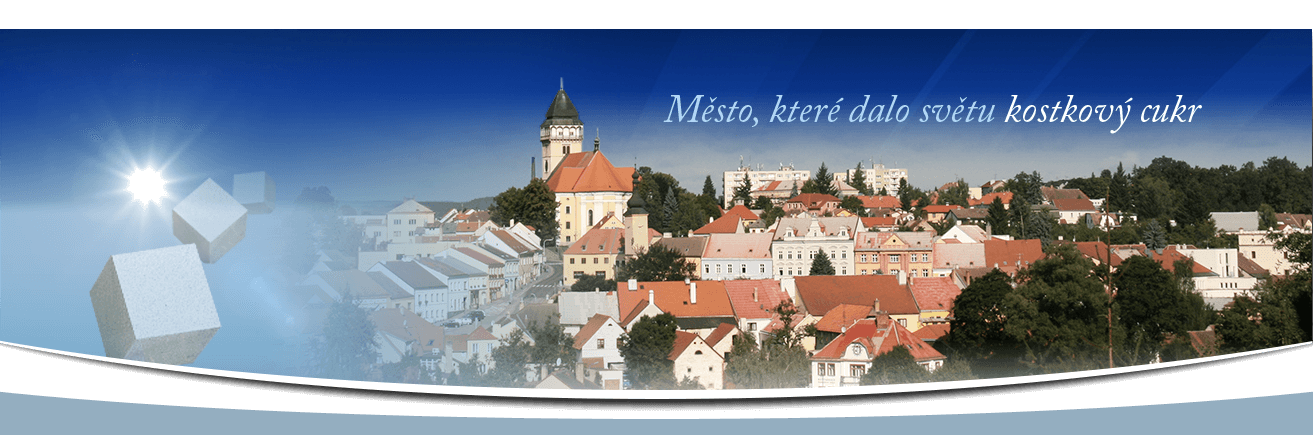 Cíl bakalářské práce
„Cílem práce je analýza vybraného regionu z hlediska dopravní obslužnosti, definování zdrojů a cílů cest a rozbor jednotlivých zúčastněných dopravních systémů. V práci bude stanoven kvocient dopravní obslužnosti obcí v daném regionu a navržena případná řešení.“
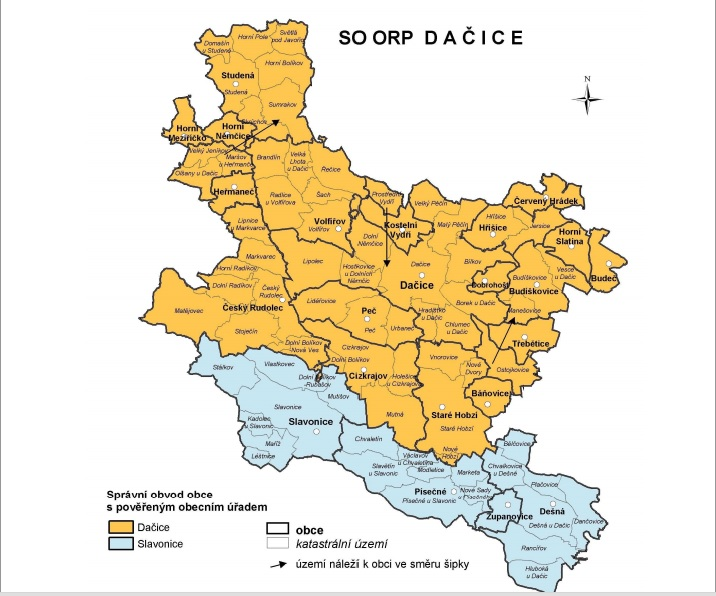 Popis zvoleného regionu
Mikroregion Dačicko
Členské obce: 23
Obyvatelé mikroregionu: 18 901
Obce s rozšířenou působností: město Dačice a město Slavonice
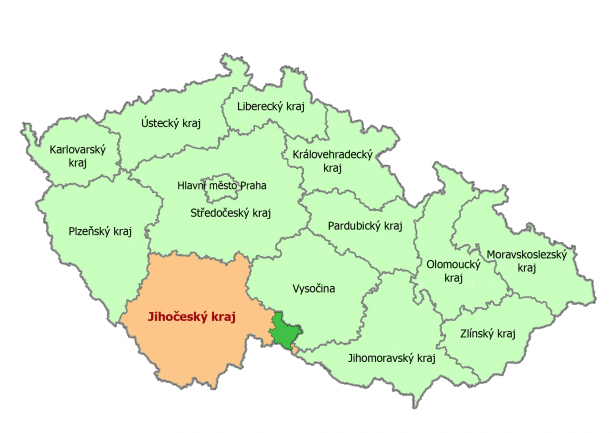 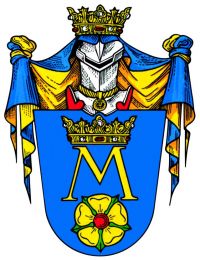 Úvod do problému
Zjišťování kvality dopravní obslužnosti výpočtem kvocientu a výzkumným šetřením
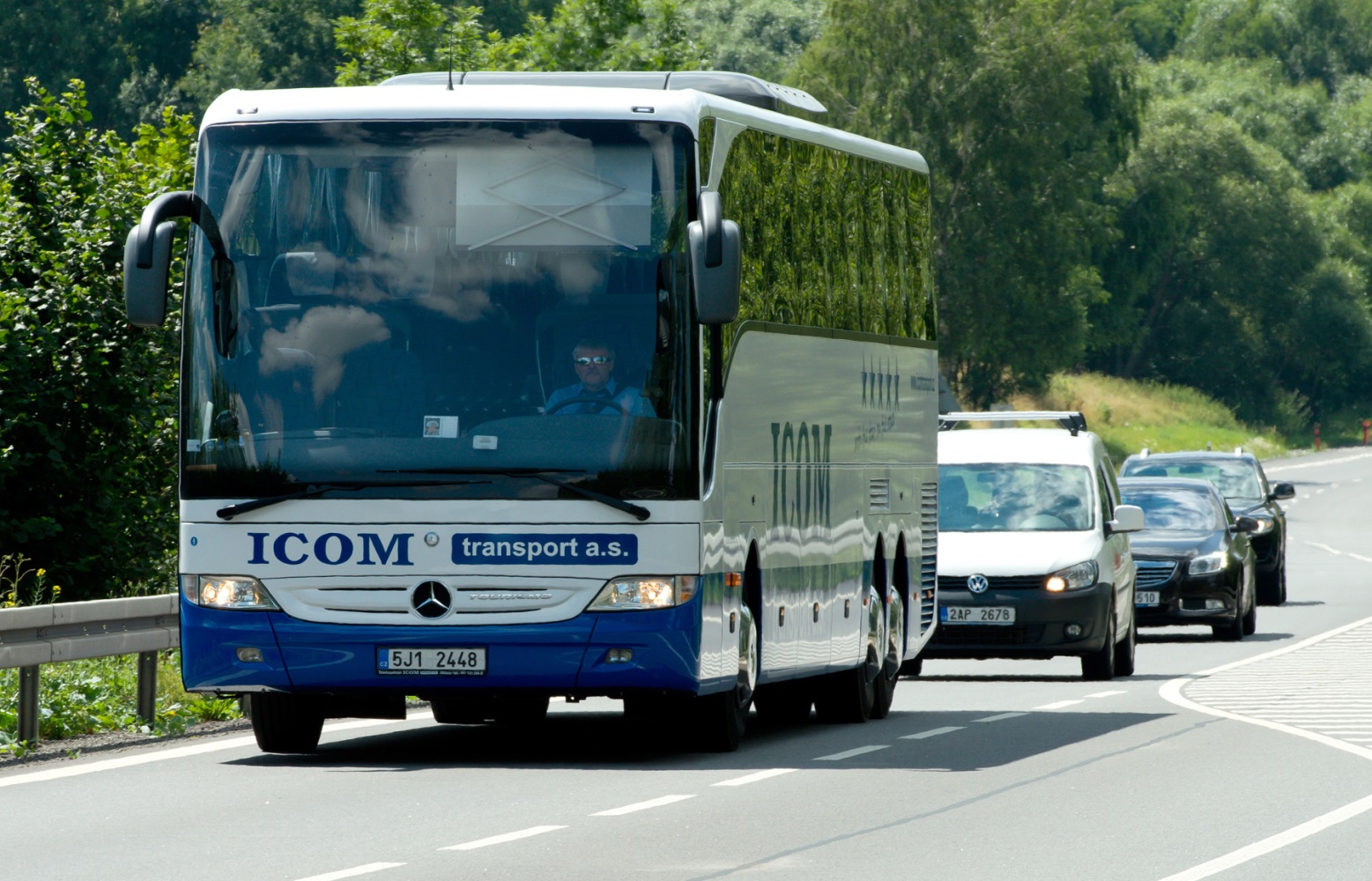 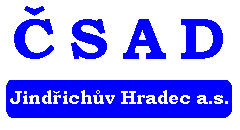 Metodika práce
Teoreticko-metodologická část
Vysvětlení základních pojmů
Aplikační část
Údaje o zkoumané oblasti
Dopravci mikroregionu
Kvocient dopravní obslužnosti
Výzkumné šetření formou dotazníku
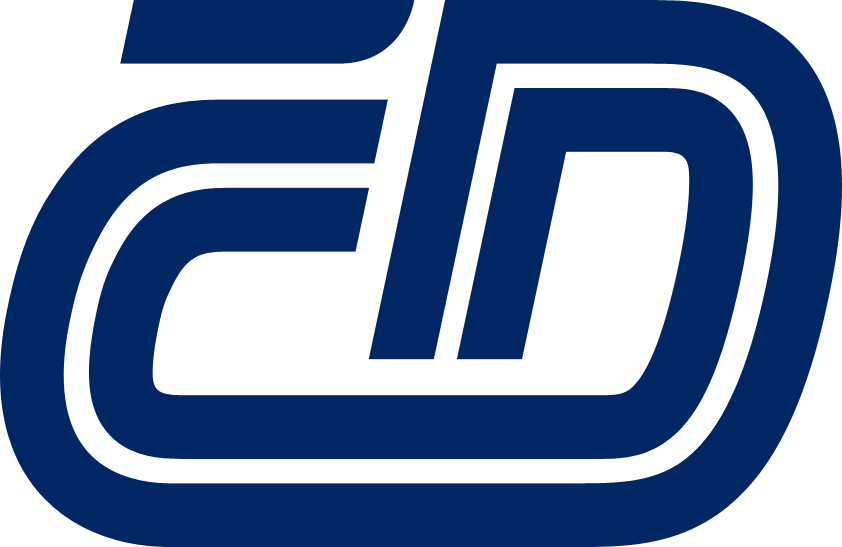 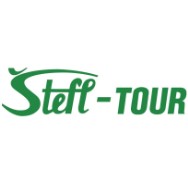 Kvocient dopravní obslužnosti železniční dopravy
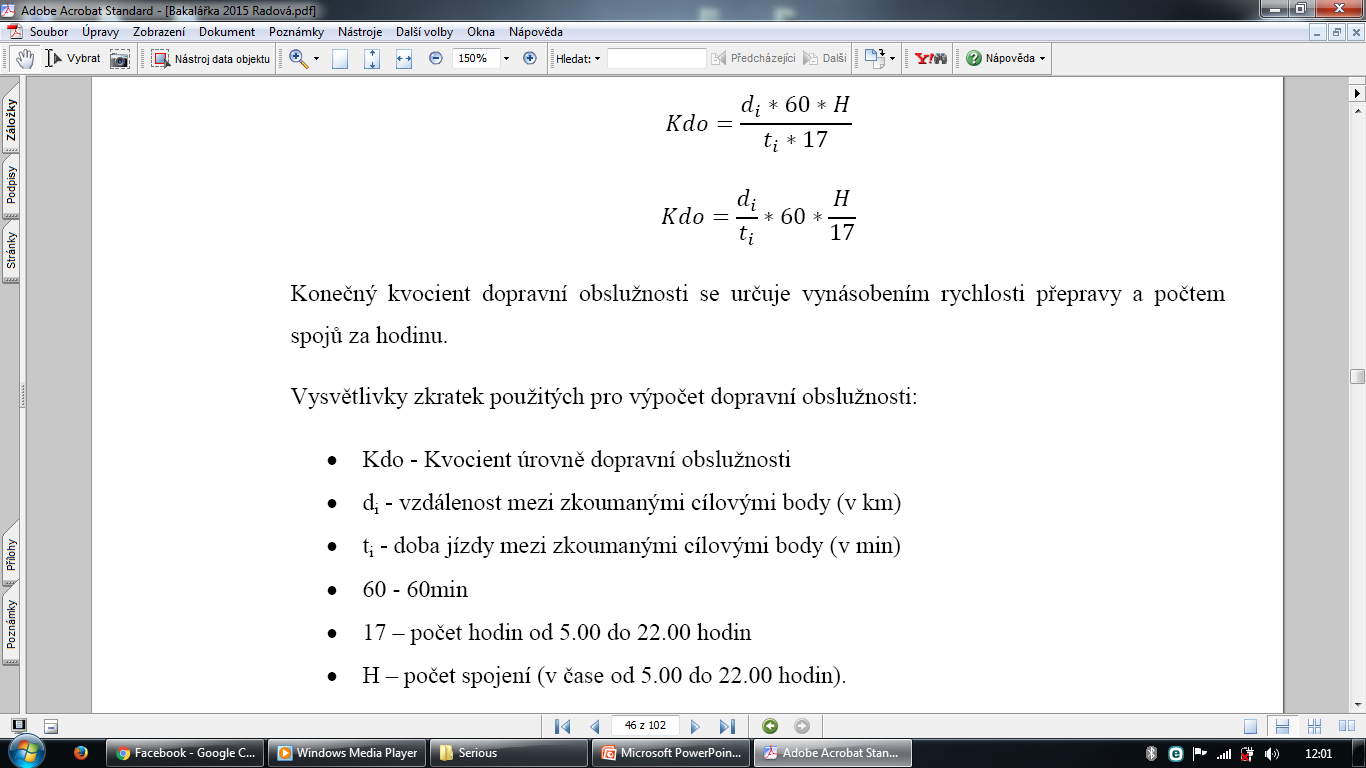 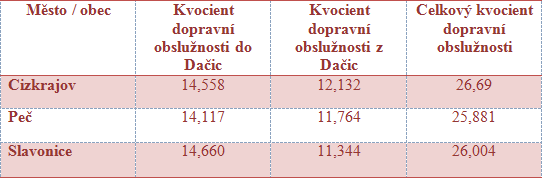 Kvocient dopravní obslužnosti autobusové dopravy
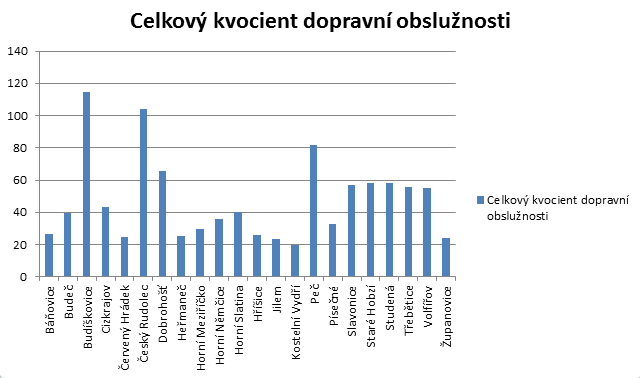 Výzkumné šetření - dotazníky
Zjišťování spokojenosti cestujících s dopravní obslužností
Celkem 13 otázek (11 uzavřených, 2 otevřené)
286 respondentů
Výsledek = relativní spokojenost s dopravní obslužností
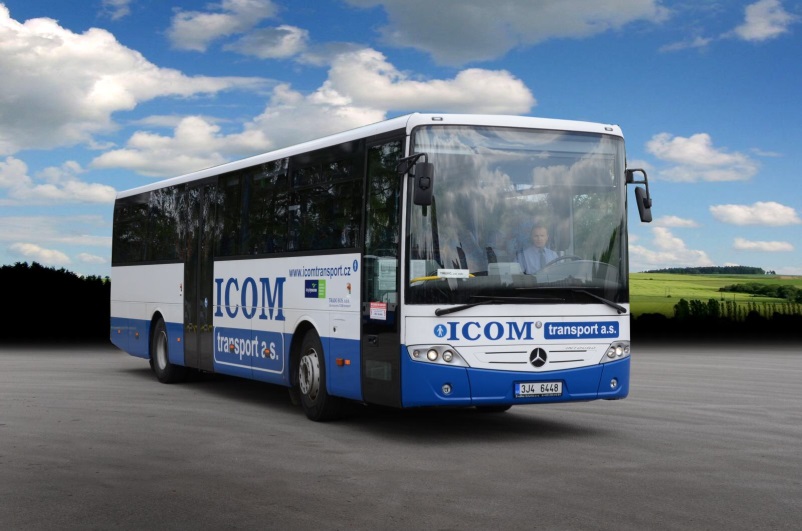 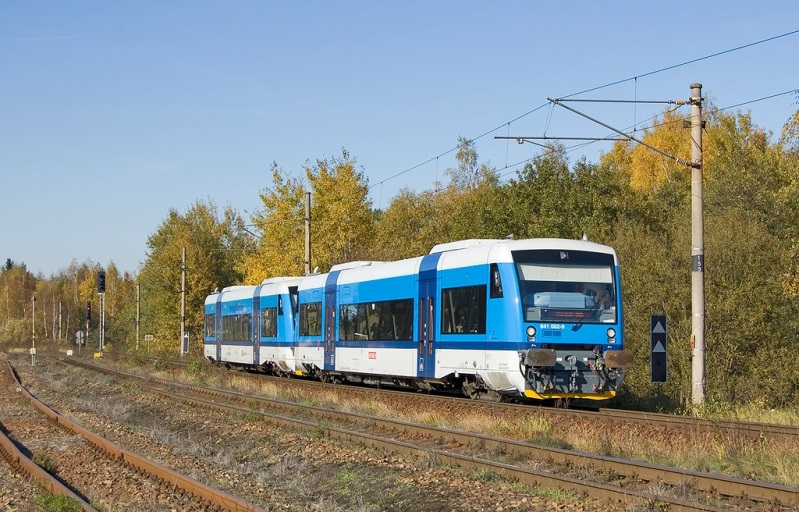 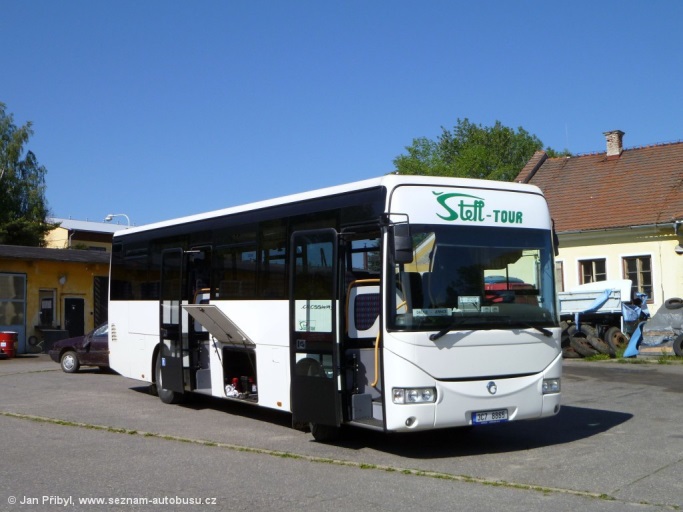 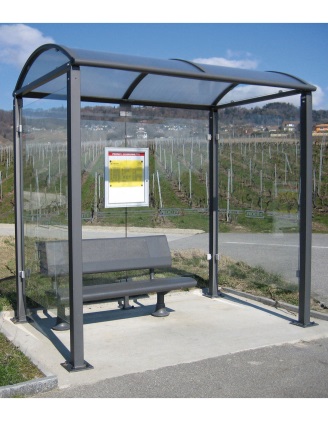 Návrhy opatření
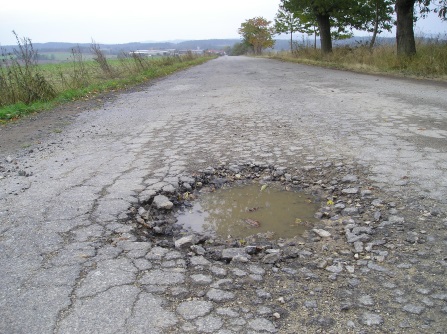 Návrhy:
Vybudování autobusové zastávky u nemocnice v Dačicích
Renovace terminálů v autobusech
Nasazení hlídače do čekárny v Dačicích 
Oprava pozemních komunikací
Úvaha dopravců koho přijmout na místo řidiče
Nasazení alespoň 2 přímých spojů z Heřmaneče, Horního Meziříčka, Jilemu a Županovic do Dačic i zpět
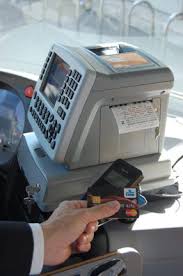 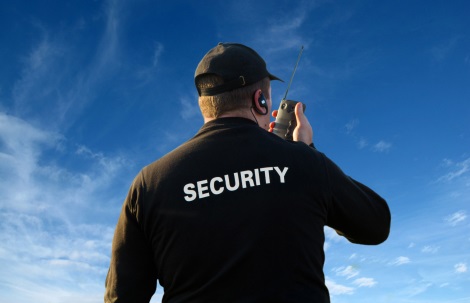 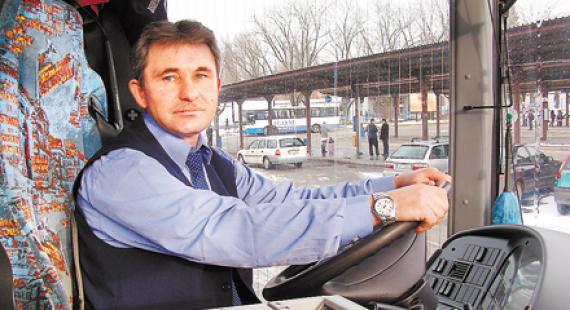 Závěr
Mikroregion Dačicko má dopravní obslužnost na dobré úrovni
Cíl práce byl splněn
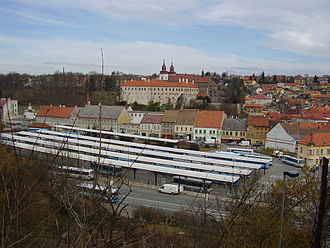 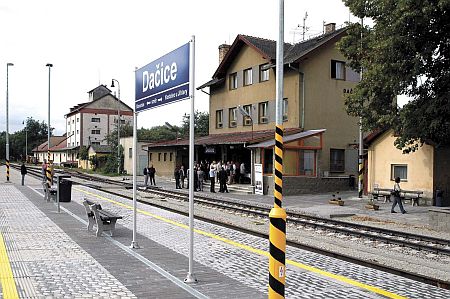 Doplňující otázky
Vedoucí bakalářské práce:
„Stručně vysvětlete pojem integrovaný dopravní systém a popište, co by obnášelo vytvoření IDS ve Vámi zvoleném regionu.“
Oponent bakalářské práce:
„Pokud by se ve zkoumané oblasti zavedl integrovaný dopravní systém, v čem by viděla autorka jeho přínosy?“
Děkuji za pozornost
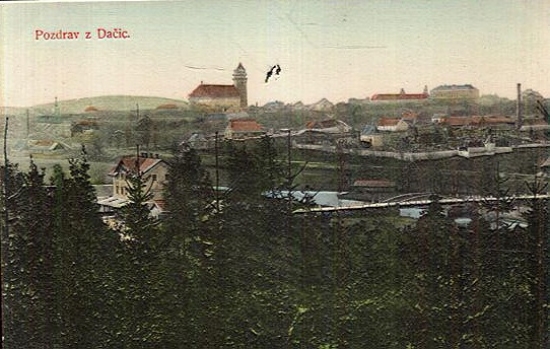